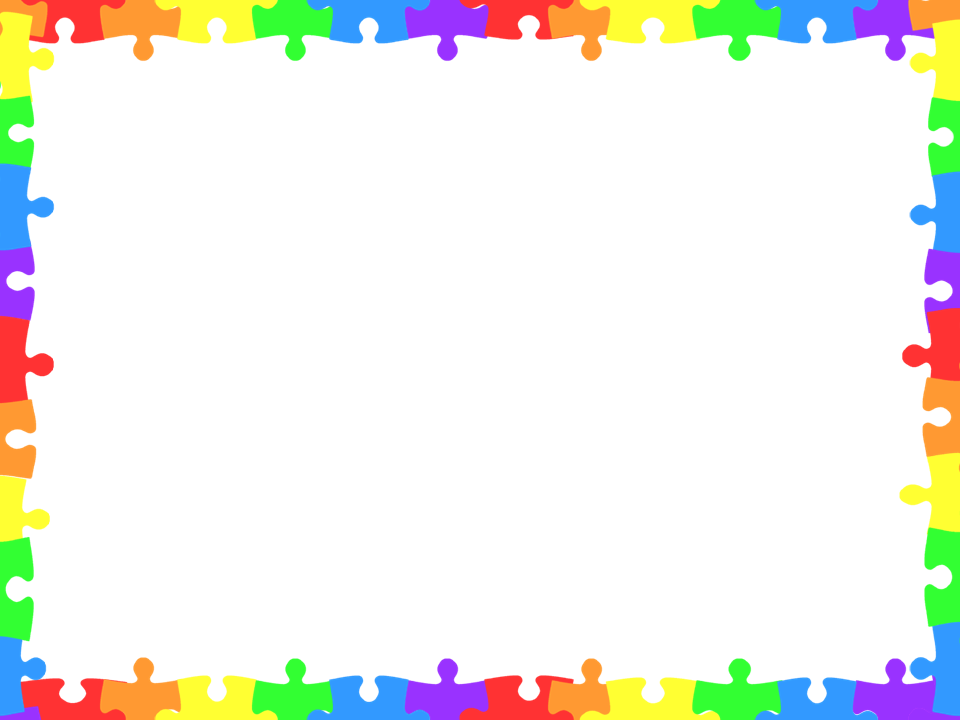 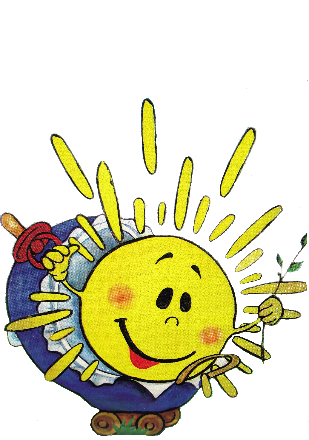 Муниципальное дошкольное образовательной учреждение
«Детский сад № 81 для детей раннего возраста»
 
 
 
ГОРОДСКОЕ МЕТОДИЧЕСКОЕ ОБЪЕДИНЕНИЕ
по апробации образовательной программы дошкольного образования 
для детей от 2 месяцев до 3 лет «Теремок»

Тема: «Особенности познавательного развития
детей раннего возраста»
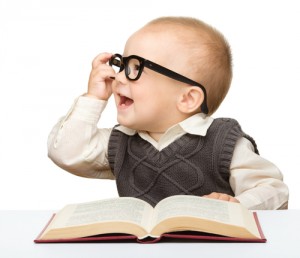 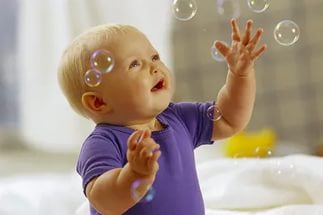 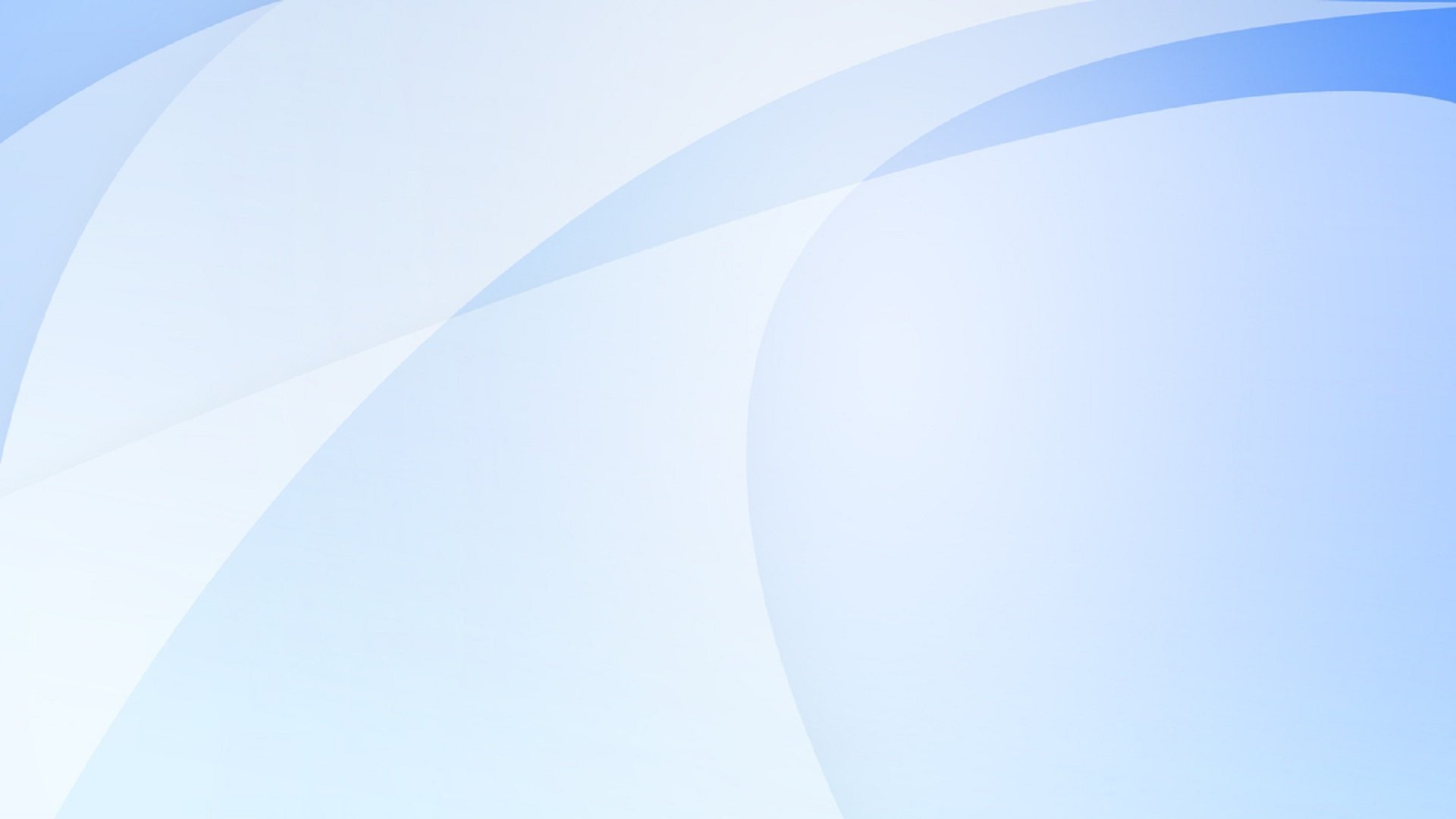 Познавательное развитие – это развитие интересов детей, любознательности и познавательной мотивации; развитие воображения и творческой активности, формирование первичных представлений о себе, объектах окружающего мира.
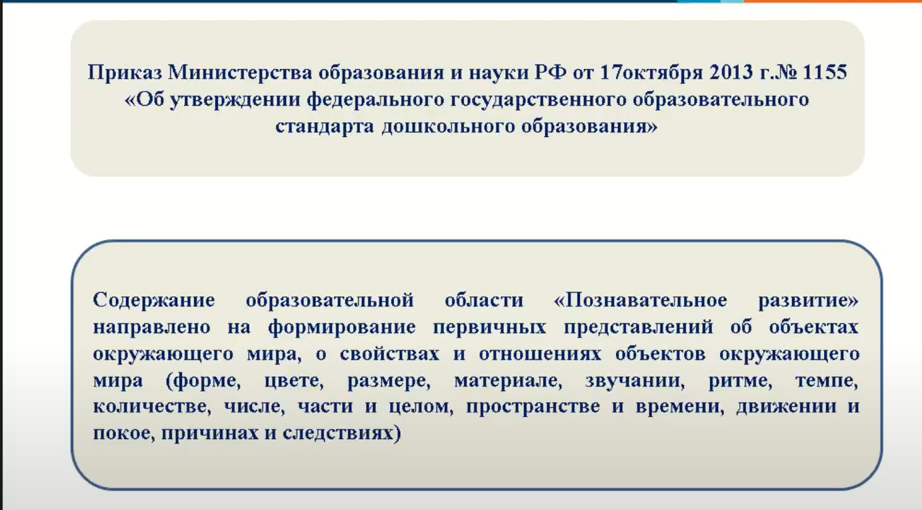 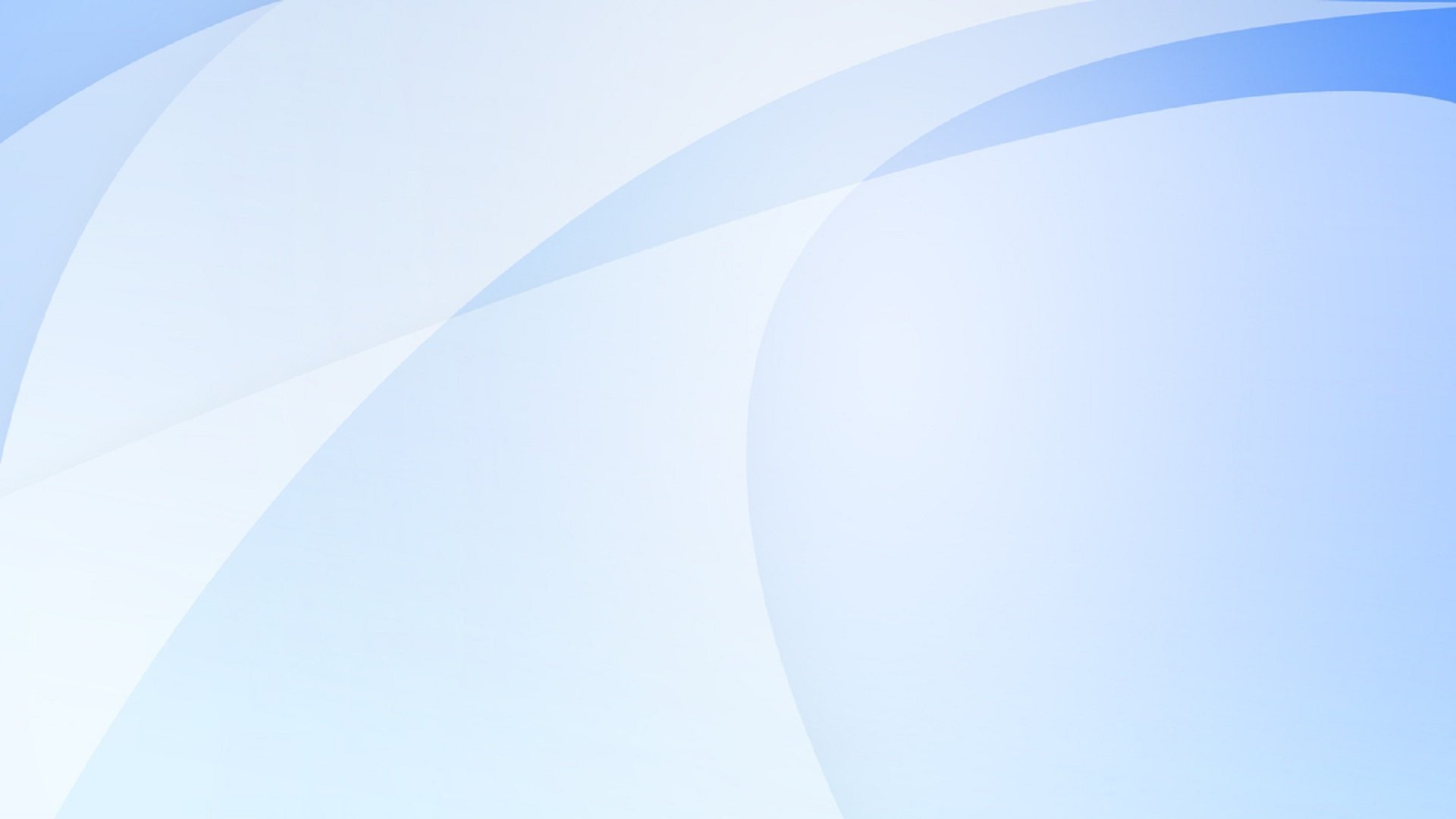 Познавательное развитие по ФГОС ДО – это развитие интересов, любознательности, познавательной мотивации, развитие воображения и творческой активности.
Познавательные процессы – это система психических функций, обеспечивающих отражение, познание субъектом явлений объективного мира, т.е. природной и социальной среды.
Познавательная сфера личности включает: 
Ощущения
-   Восприятие
Внимание
Память
Мышление
Воображение
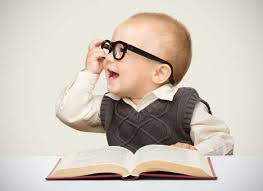 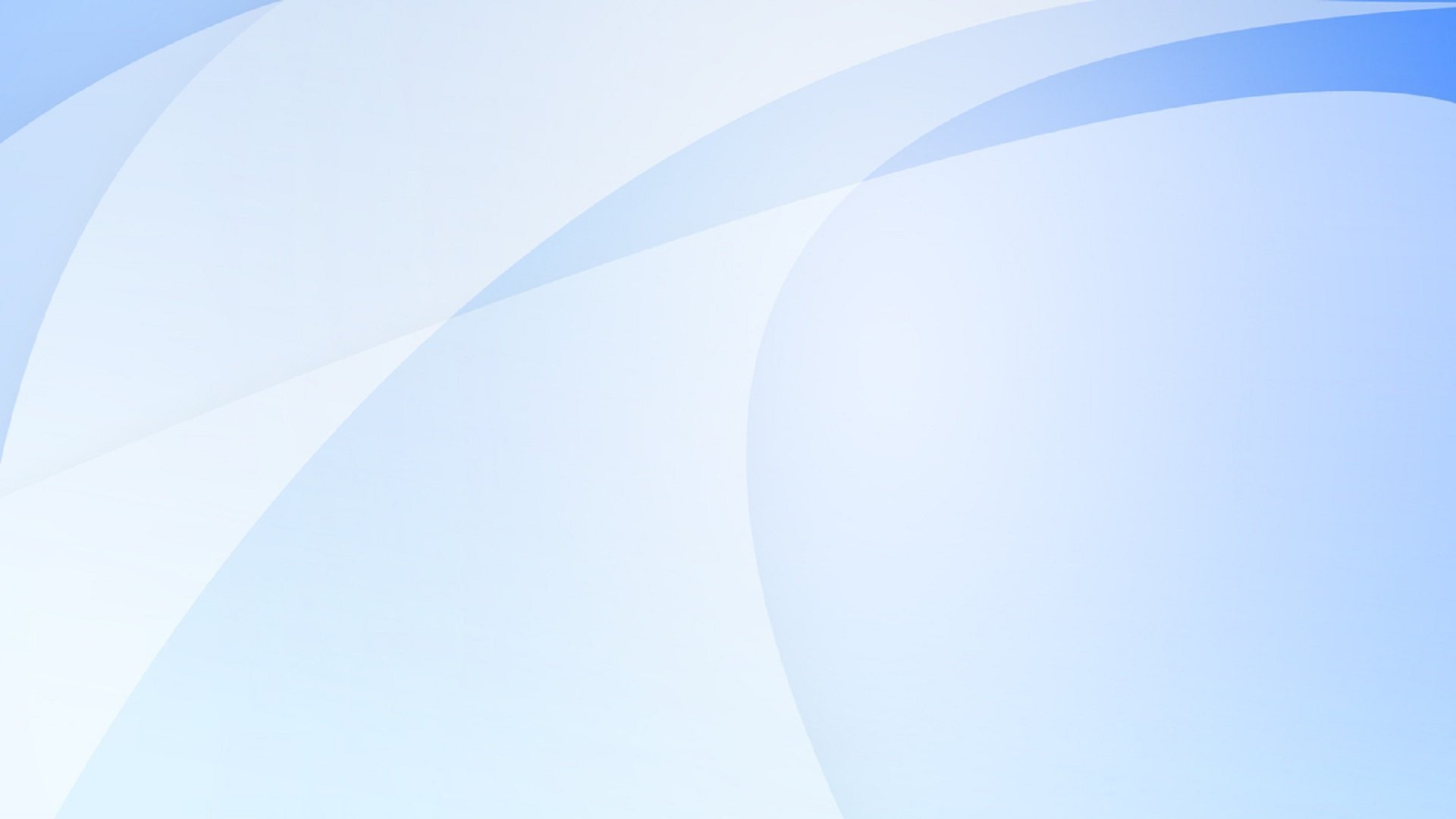 Восприятие
Восприятие в раннем возрасте, это освоение основных сенсорных эталонов цвета, формы и величины.
В раннем возрасте (к 3 годам) восприятие носит предметный характер, т. е свойства предмета (цвет, форма, величина) на отделяются ребенком от самого предмета, а сливаются в единое целое с ним. 
Формируется восприятие мира:
форма: круг, квадрат;
величина: маленький, большой;
цвет - 4 основных цвета:
                                 красный, 
                                 желтый, 
                                 синий,
                                 зелёный
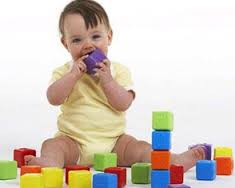 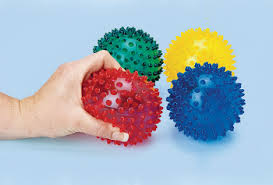 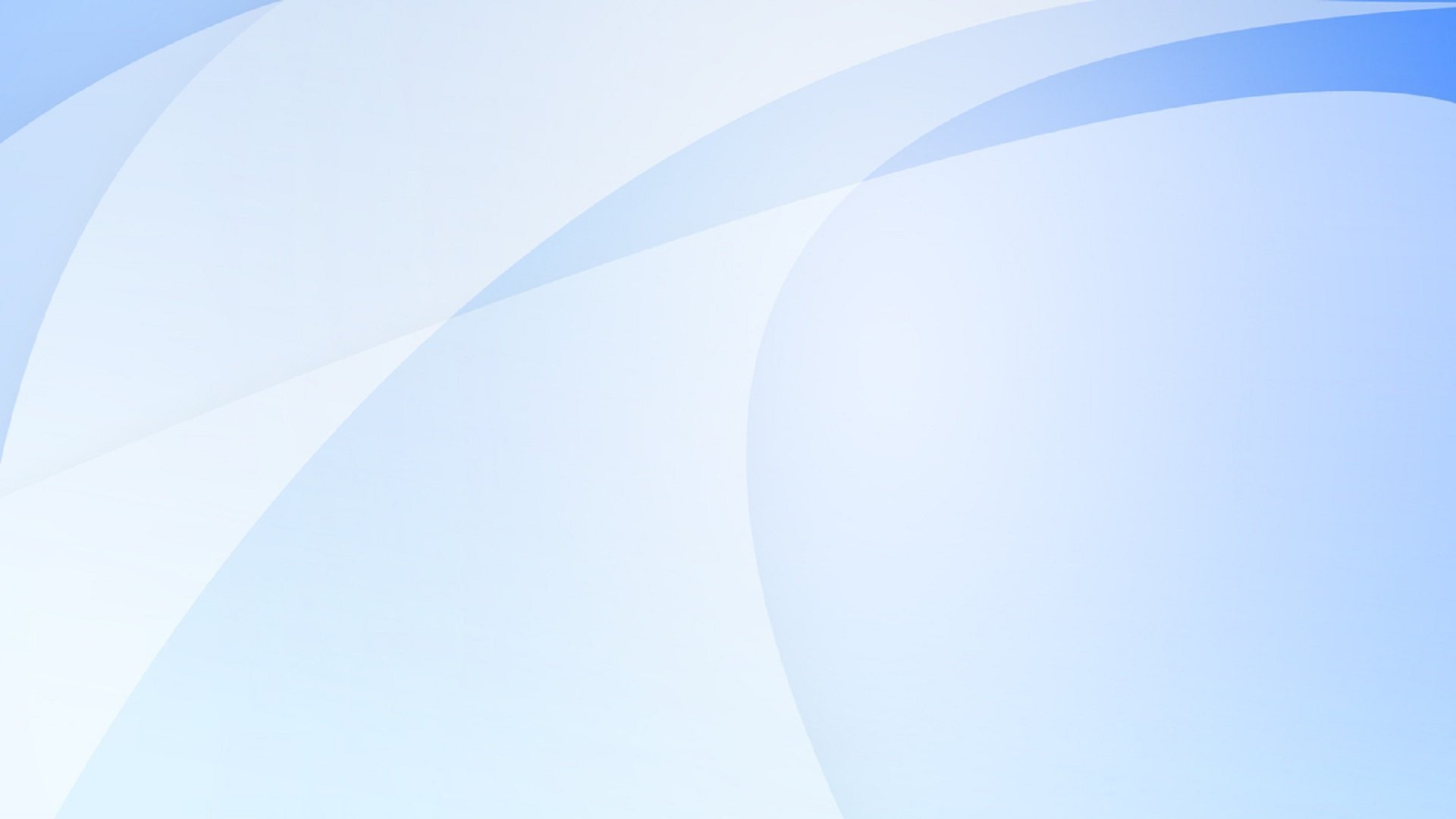 Ощущение
С ощущением ребенок уже рождается – это первая форма познания окружающей действительности. 
С ощущений начинается развитие человека.
Различают пять основных  видов ощущений:
1.Вкусовые 
2.Тактильные 
3.Обонятельные
4.Зрительные 
5. Слуховые
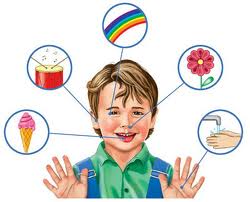 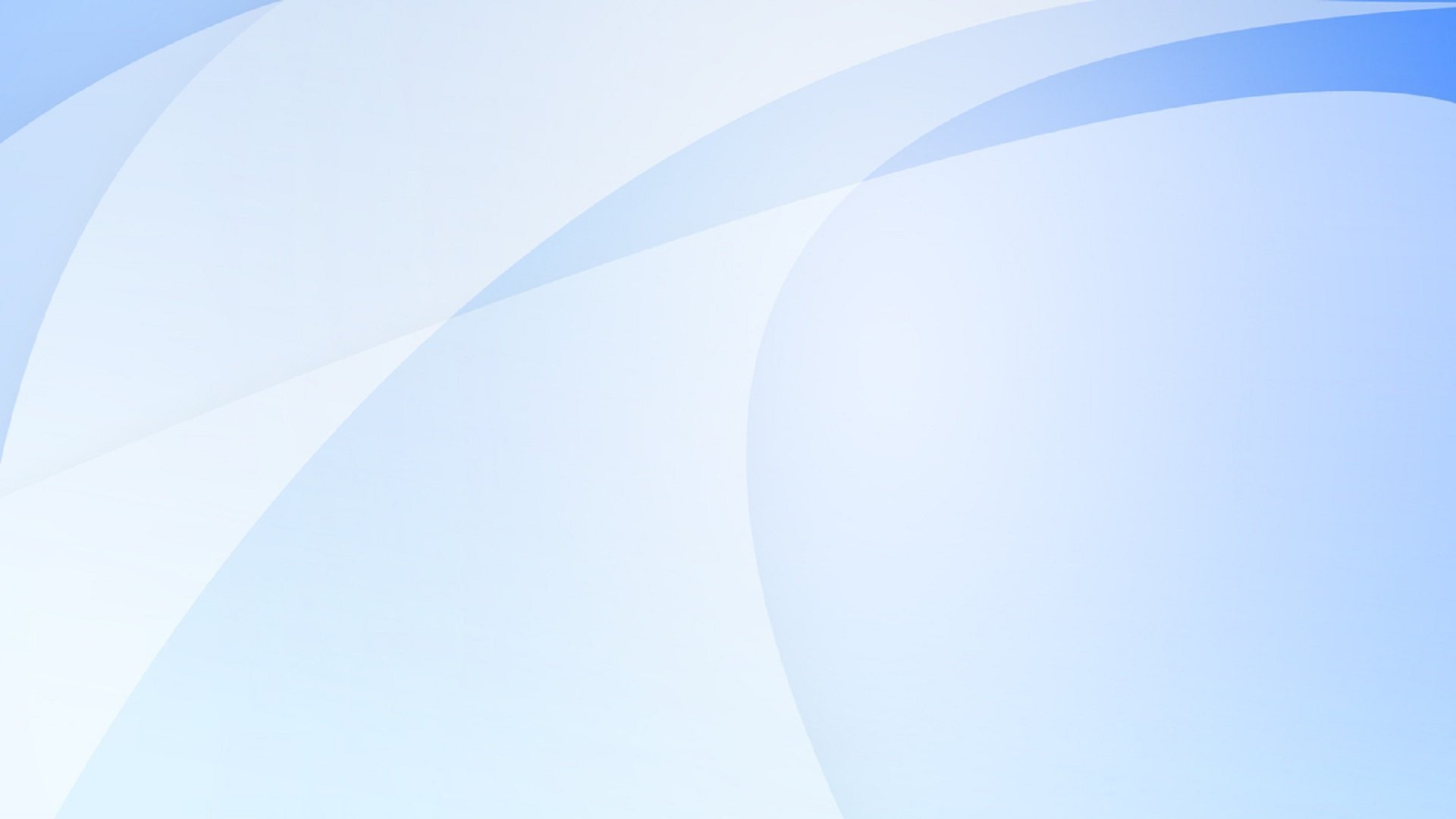 Внимание
Внимание – это один из сложных познавательных процессов. 
Если нет внимания, то все напрасно.
Внимание состоит из четырех свойств:
концентрация;
устойчивость;
переключение;
распределение.
Концентрация - это степень сосредоточенности
сознания на одном и том же предмете, объекте 
деятельности. 
Концентрация внимания в раннем возрасте 
непроизвольная. Если понравился вид деятельности,
то ребенок увлекается.
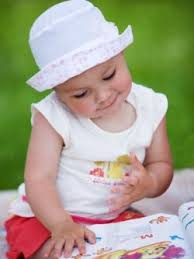 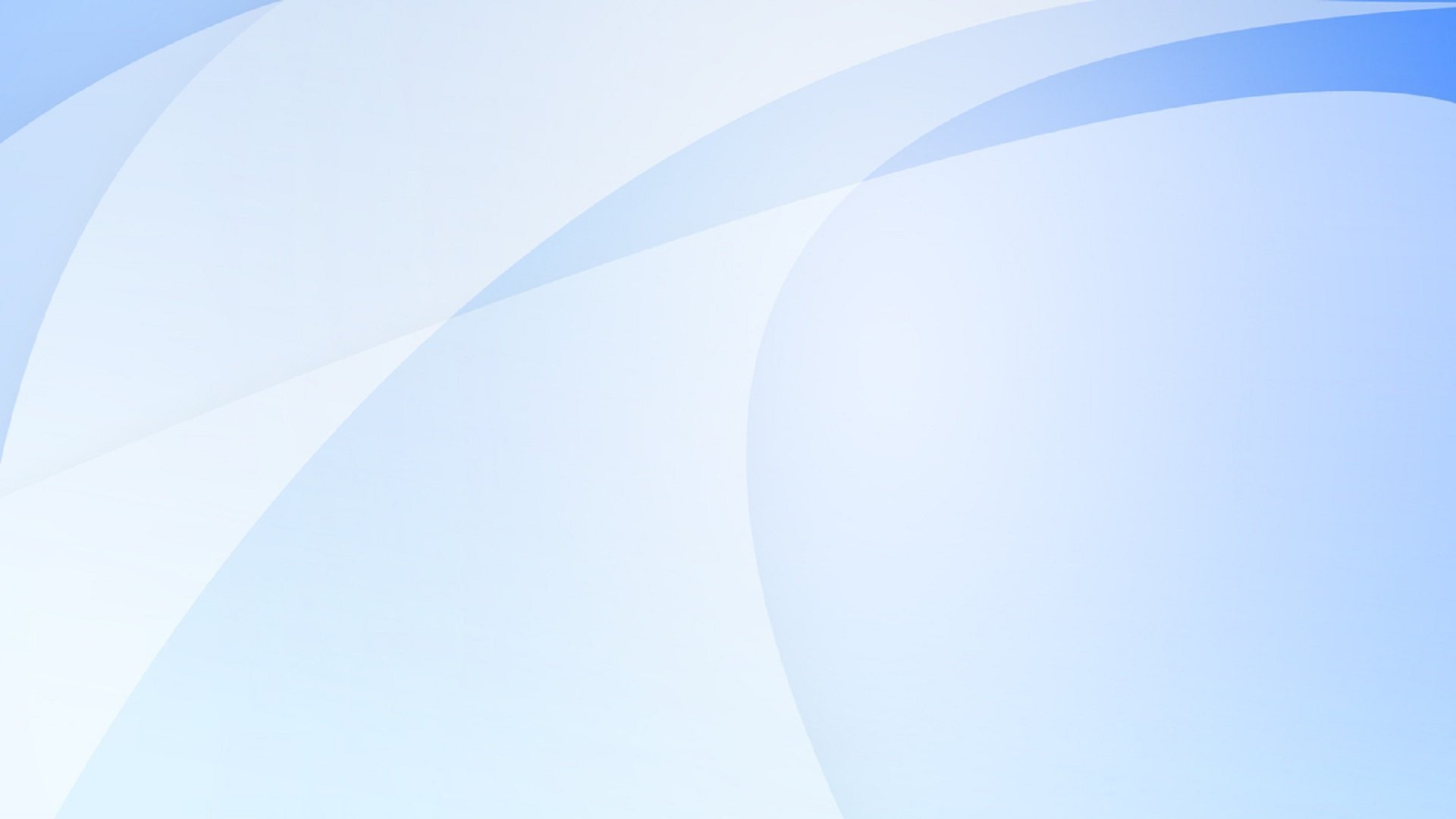 Память
Память – это сложный психический процесс,
определяющий как запечатление, сохранение,
узнавание и воспроизведение человеком его
опыта.
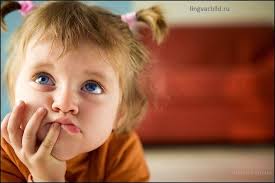 ВИДЫ ПАМЯТИ
ПО
ПРОДОЛЖИТЕЛЬНОСТИ
СОХРАНЕНИЯ 
МАТЕРИАЛА

1. КРАТКОВРЕМЕННАЯ
2. ДОЛГОВРЕМЕННАЯ
3. ОПЕРАТИВНАЯ
ПО СТЕПЕНИ 
ВОЛЕВОЙ
 РЕГУЛЯЦИИ

1.НЕПРОИЗВОЛЬНАЯ
2. ПРОИЗВОЛЬНАЯ
ПO
СОДЕРЖАНИЮ
ПСИХИЧЕСКОЙ
АКТИВНОСТИ

1. ДВИГАТЕЛЬНАЯ
2. ОБРАЗНАЯ
   1) ЗРИТЕЛЬНАЯ
   2) ОБОНЯТЕЛЬНАЯ
   3)СЛУХОВАЯ
   4) ВКУСОВАЯ
   5) ОСЯЗАТЕЛЬНАЯ
3. ЭМОЦИОНАЛЬНАЯ
4. СЛОВЕСНО-
ЛОГИЧЕСКАЯ
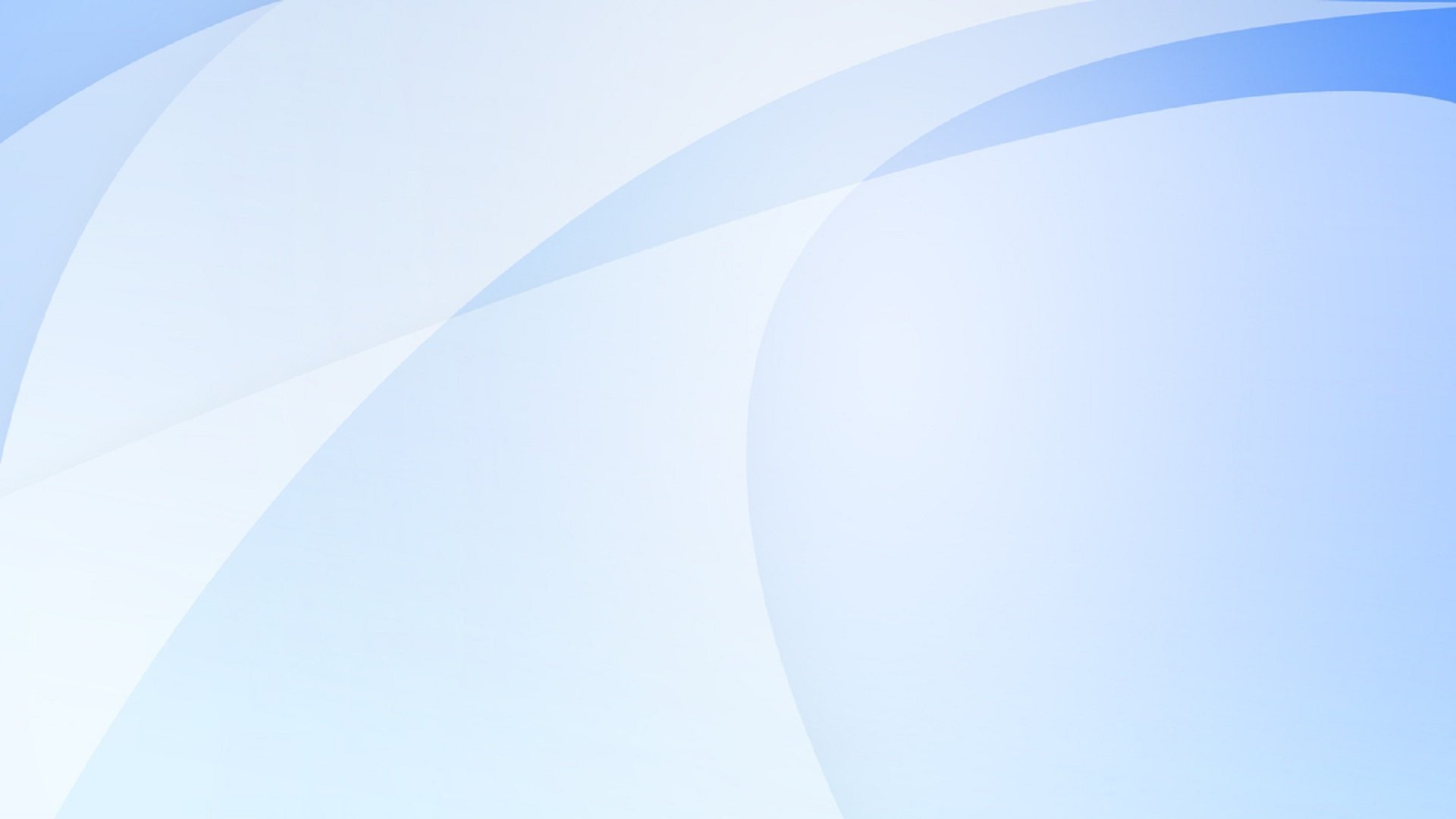 Мышление
Мышление – это высший интеллектуальный
познавательный процесс. Оно дает возможность 
познавать такие предметы и явления, которые не
могут быть непосредственно восприняты 
органами чувств. 
  Виды мышления:
1. Наглядно-действенное – познание с помощью          манипулирования предметами – игрушками.
2. Наглядно-образное – познание с помощью 
представлений предметов, явлений.
3. Словесно-логическое – познание с помощью
понятий, слов, рассуждений.

В развитии внимания формируется наглядно-действенное мышление (оно является ведущим до 3 лет). Больше никакого мышления не формируется. Ребенок думает с помощью рук.
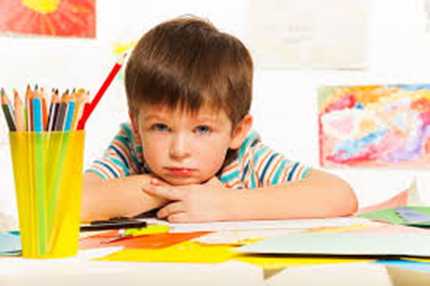 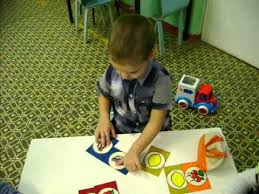 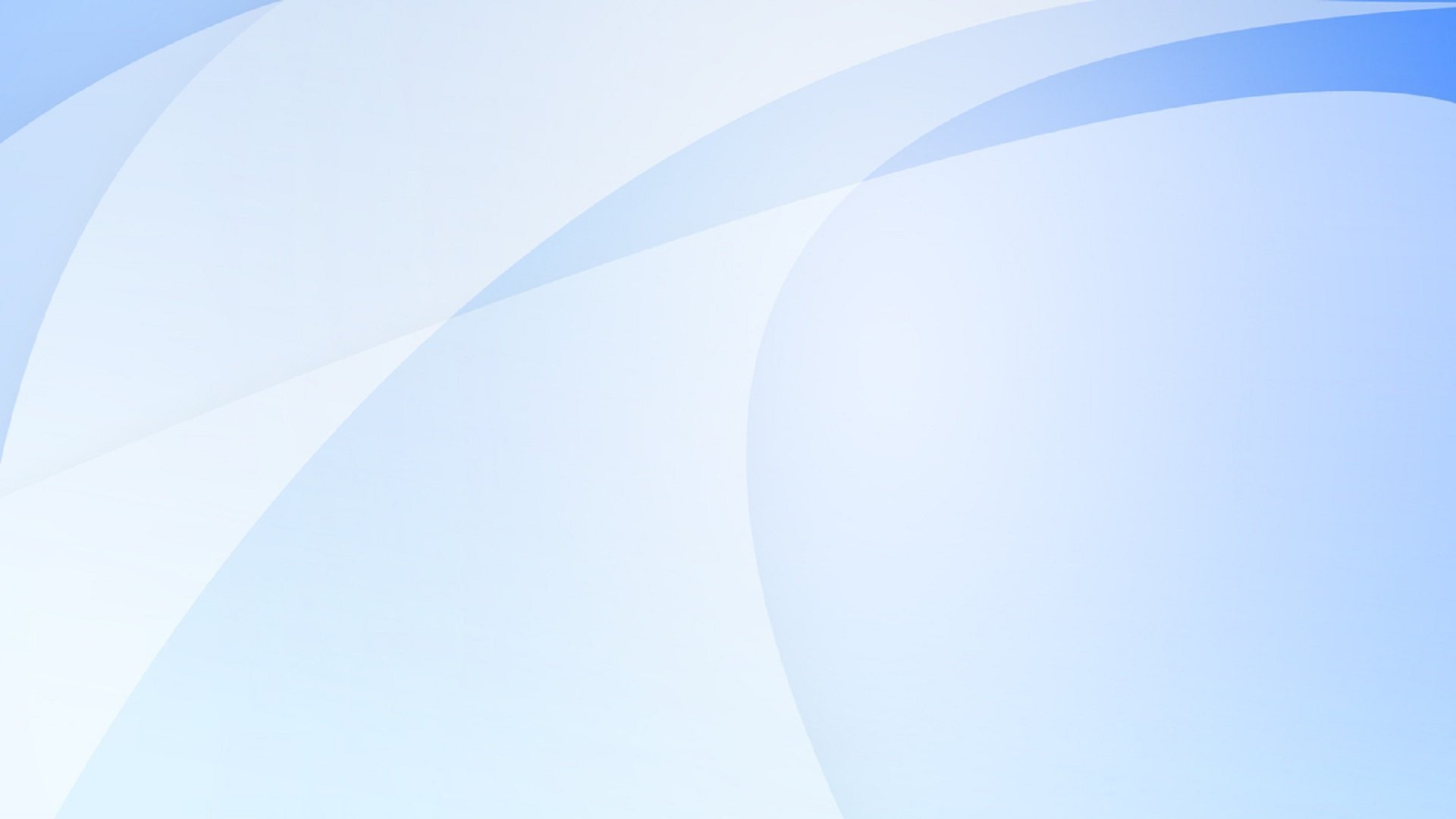 Воображение
Воображение – психический процесс создания образа 
предмета путем преобразования 
реальности.
Виды воображения:
произвольное;
непроизвольное.
В раннем возрасте воображение не развито, так как оно основано на процессах  памяти и мышления. У детей раннего возраста нет опыта, чтобы придумать что-то новое. Воображение начинает развиваться только в дошкольном возрасте.
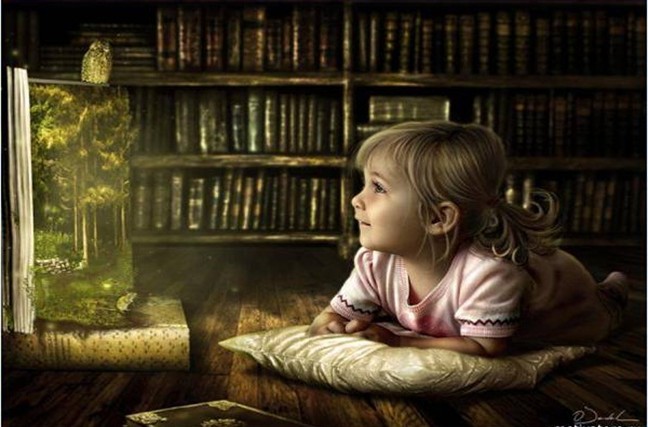 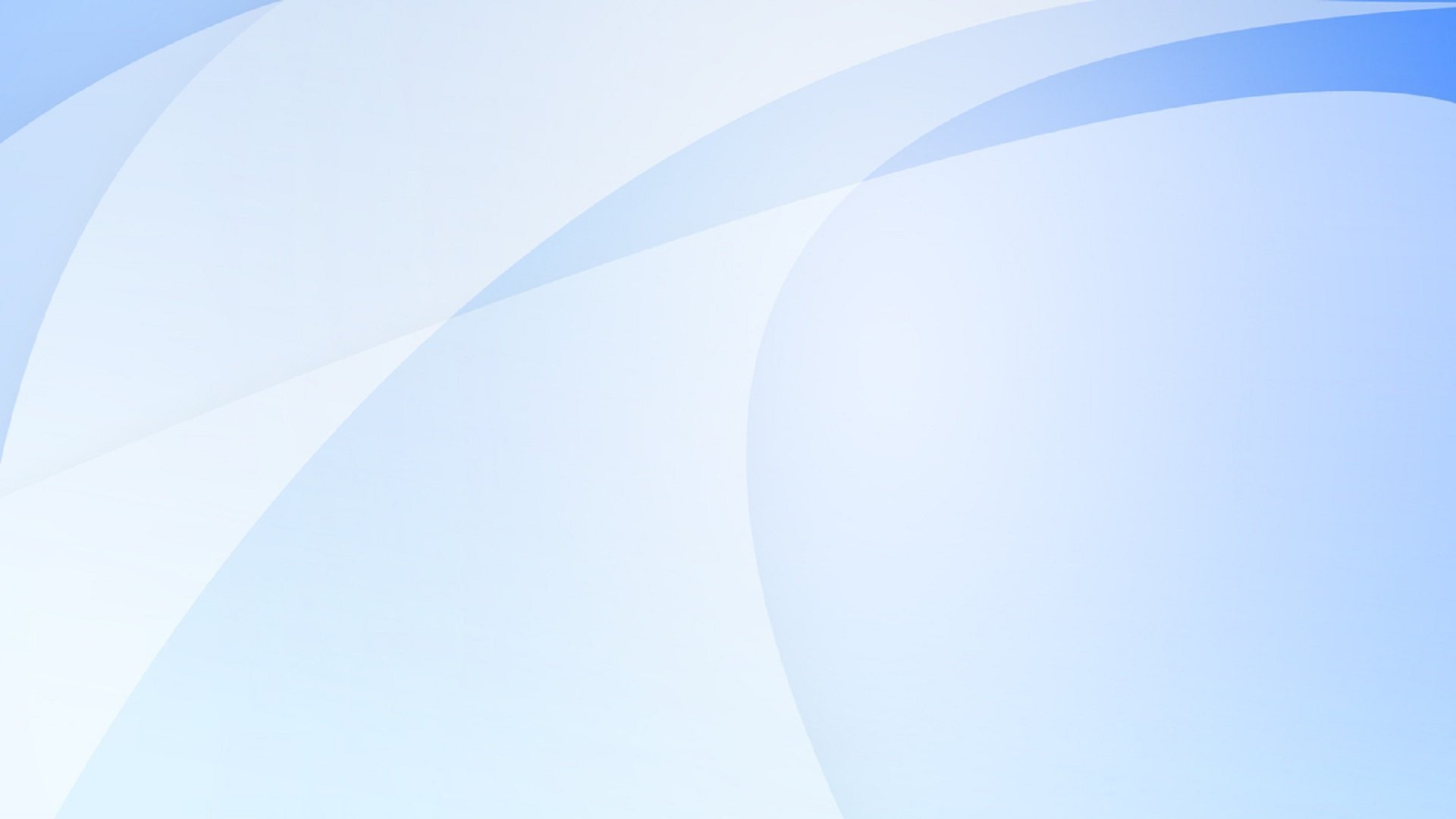 Познавательное развитие в раннем возрасте
Виды деятельности: 
- предметная деятельность и игры с 
составными и динамическими игрушками;
экспериментирование с материалами и веществам;
- общение с взрослым;
-  совместные игры со сверстниками под руководством взрослого;
- самообслуживание и действия с бытовыми предметами- орудиями;
-  восприятие смысла музыки, сказок, стихов, картинок;
- двигательная активность.
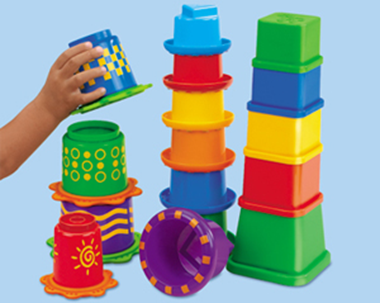 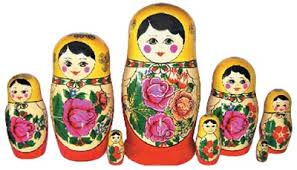 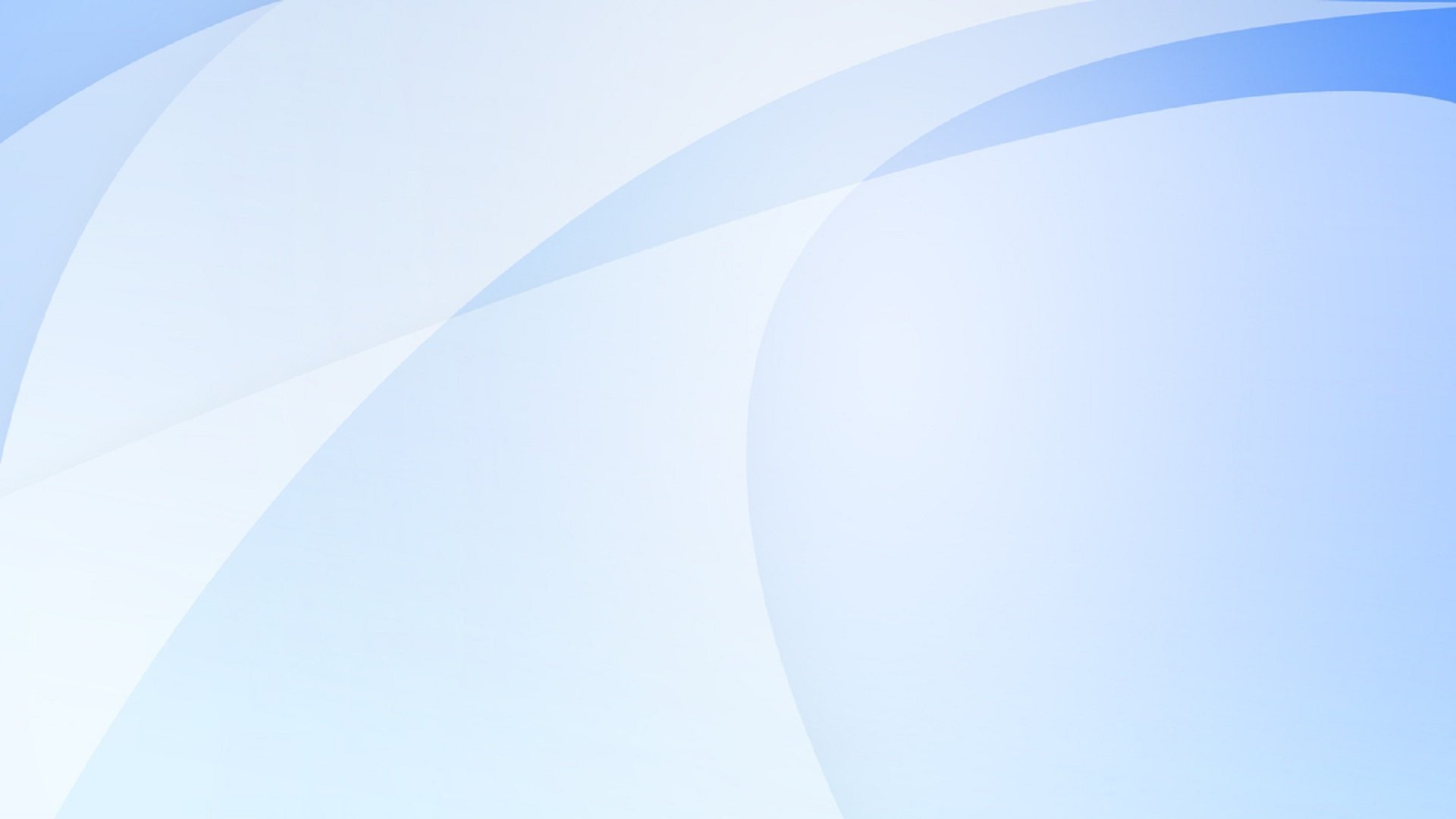 Познавательное развитие в раннем возрасте
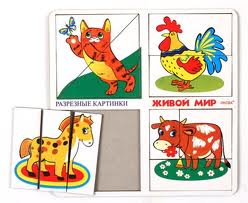 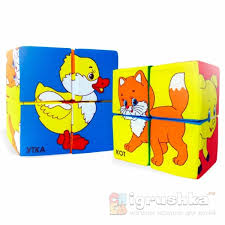 Дидактические игры
Экспериментирование
Предметная деятельность
Наблюдения 
Конструирование
Самообслуживание
Чтение художественной литературы
Продуктивная деятельность
Театрализованная деятельность 
Беседы
Рассматривание иллюстраций
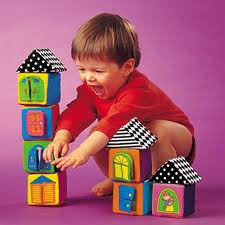 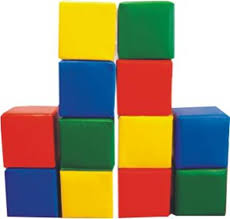 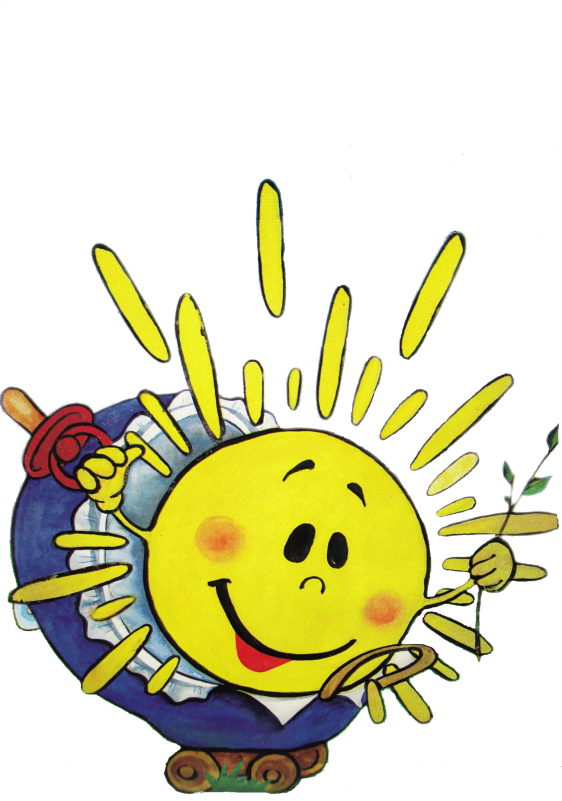 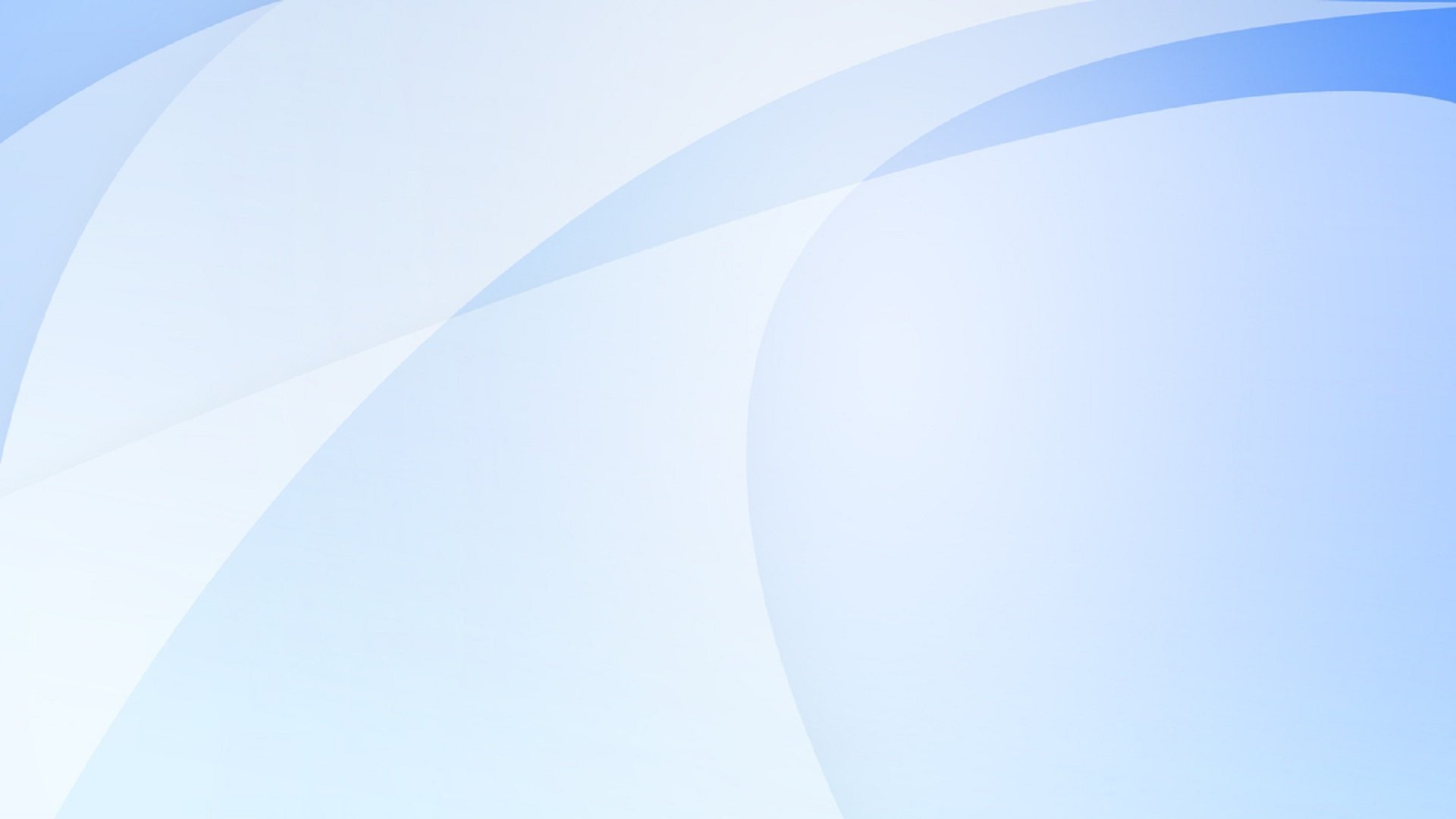 Спасибо за внимание!
ds81.edu-ukhta.ru/
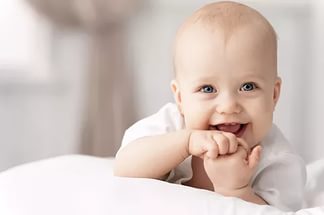